Grundbuchlehrgang
Anette Jozefiak
Grundbuch
Geschichte des Grundbuchs
1872 Einführung der preußischen Grundbuchordnung
- erste Grundbücher waren Folianten. Hier wurde noch mit Tinte und Federkiel eingetragen.
-später erfolgte die Eintragung mit großen Schreibmaschinen. Der Foliant erhielt eine Bandnummer und war unterteilt in mehrere Grundbuchblätter. Jedes Grundbuchblatt bestand aus der Aufschrift, dem Bestandsverzeichnis, Abteilung I, II, III. Dies ist bis heute so geblieben.
 Später wurde zur Vereinfachung das Lose-Blatt-Form Grundbuch eingeführt
Geschichte des Grundbuchs
1993 Einführung des elektronischen Grundbuchs
-sämtliche Grundbuchblätter mussten eingescannt werden
Siehe § 62 GBV
Zu jedem Grundbuchblatt wird eine Grundakte geführt. In der Grundakte werden die Anträge und der Schriftverkehr aufbewahrt.
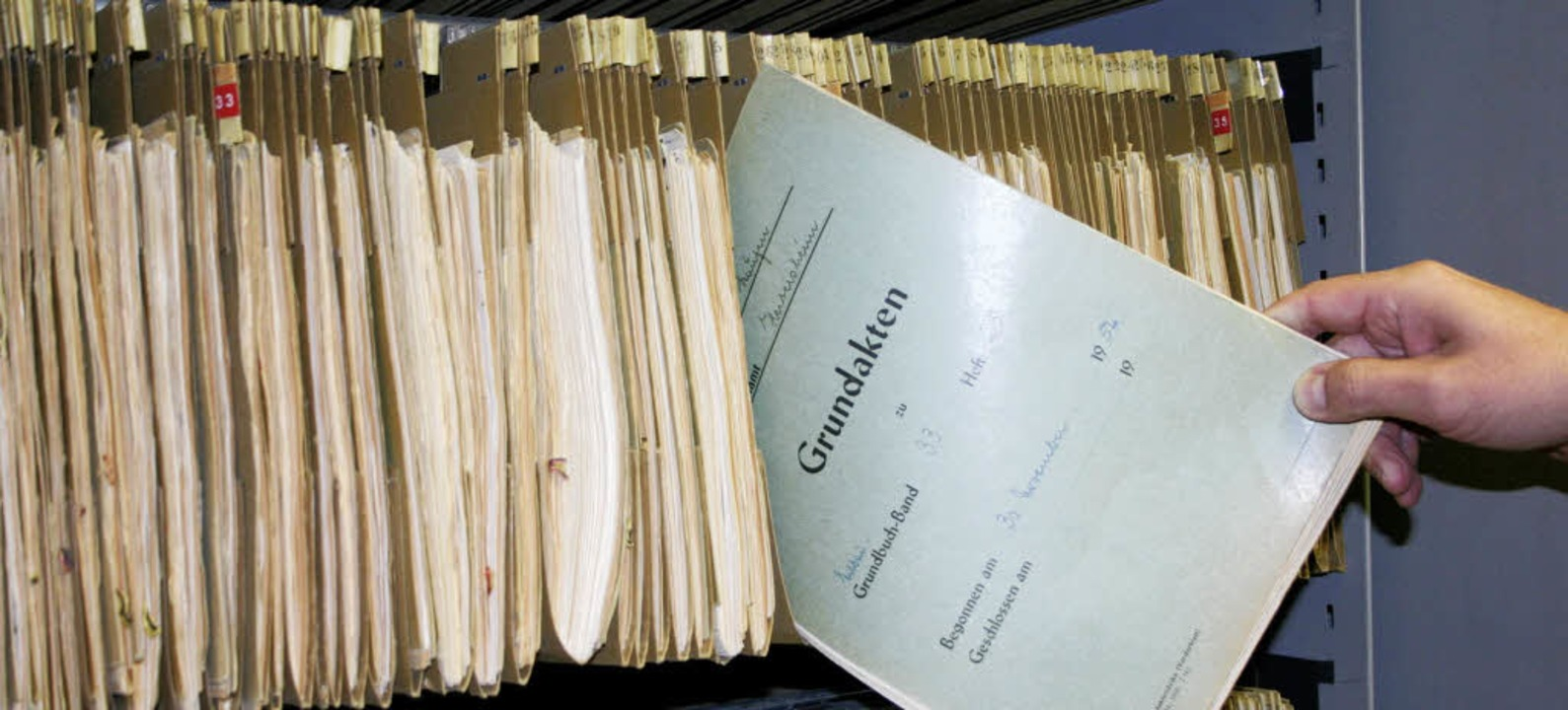 Rechtsgrundlage
Das Grundbuchrecht ist Teil der freiwilligen Gerichtsbarkeit
Formelle Recht:
- GBO= Regelt die Einrichtung der Grundbuchämter und befasst sich mit dem Verfahren das zur Eintragung im Grundbuch führt
Grundbuchverfügung = Rechtsverordnung zur Durchführung der GBO
    Enthält Bestimmungen für die Führung des Grundbuch
    Allgemeine Verfügung über die geschäftliche Behandlung in   Grundbuchsachen
AktO, ZVG, InsO, ZPO,
Rechtsgrundlagen
Materielle Recht:
Vorwiegend im BGB
- im 3. Buch ( Sachenrecht)
 Erbbaugesetz
Wohnungseigentümergesetz
Dingliche Rechte
Von einem dinglichen Recht spricht man bei einem Recht an einer Sache.
Dingliche Rechte sind absolute Rechte, d.h. sie wirken gegen jedermann
Es gibt dingliche Rechte an beweglichen und an unbeweglichen Sachen ( Grundstücke)
Dingliche Rechte an Grundstücken kann man aufteilen in
A) subjektiv dingliche Rechte (Grunddienstbarkeit)
B) subjektiv persönliches Recht (Nießbrauch)
Entstehung dinglicher Rechte
Soll ein Grundstück  verkauft, so müssen sich Käufer und Verkäufer vor einem Notar über den Verkauf einigen. Diese Einigung nennt man Auflassung. Aber erst durch die Eintragung wird man Eigentümer.
Geregelt ist das im § 925 BGB (Auflassung)
Die Auflassung muss bei gleichzeitiger Anwesenheit (Vertretung möglich), vor einem Notar erklärt werden.

Wichtig ist der § 873 BGB (Einigung und Eintragung)
Erscheinungsformen des Eigentums
Das wichtigste Recht an einem Grundstück ist das Eigentumsrecht.
§ 903 BGB Befugnisse des Eigentümers

Das Eigentumsrecht ist ein absolutes Recht (Vollrecht). Nur der Eigentümer darf das Grundstück verschenken oder verkaufen, also über das Grundstück verfügen.
Erscheinungsformen des Eigentums
Welche wesentlichen Bestandteile gehören zu einem Grundstück?
§ 93 BGB Wesentliche Bestandteile einer Sache
§ 94 BGB Wesentliche Bestandteile eines Grundstücks oder Gebäudes
- Sachen die mit dem Grund und Boden fest verbunden sind, insbesondere Gebäude, Erzeugnisse eines Grundstücks, solange sie mit dem zusammenhängen (Pflanzen und Hecken)
Das Eigentum einer Sache steht entweder einer Person allein oder mehreren Personen gemeinschaftlich ( Miteigentum) zu.
Alleineigentümer können sein:
- einzelne natürliche Personen
-Juristische Personen ( GmbH und AG)
-Rechtsfähige Gebilde (OHG, KG)
-eingetragene Genossenschaften (e.G.)
-Bund, Gemeinden, Stiftungen
Eigentumsformen
Miteigentum ist in 2 Formen möglich und zwar als Gesamthandseigentum und als Miteigentum nach Bruchteilen
Gesamthandseigentum:
Den einzelnen Miteigentümern steht nicht ein bestimmter Anteil an der Sache zu. Keiner kann über die Sache allein verfügen.
Es gibt folgende Formen:
Gesellschaft bürgerlichen Rechts (GbR)
Eheliche Gütergemeinschaft
Erbengemeinschaft		- nicht eingetragener Verein
Eigentumsformen
Miteigentum nach Bruchteilen
Den einzelnen Miteigentümern steht ein bestimmter ideeller Anteil an einer Sache zu. Jeder kann über seinen Anteil frei verfügen. (veräußern, belasten)
Bruchteilsgemeinschaft z.B. 1/16)
Ehepaare z.B. zu ½
Miteigentümer
Eigentumsformen
Eintragung in Abt I    (§ 15 GBV)
Wie kann man Eigentum an einem Grundstück erlangen?
Aufgrund eines Rechtsgeschäftes, Grundstückskaufvertrag, Schenkung => Erforderlich sind die Einigung vor dem Notar und die Eintragung im Grundbuch (§ 873 BGB)

Bei einer Zwangsversteigerung. Die Übertragung des Eigentums erfolgt bereits durch Verkündung des Zuschlagsbeschlusses in der Zwangsversteigerung (§§89,90 ZVG)
Durch Erbfolge. Die Rechtsübertragung erfolgt bereits bei Eintritt des Erbfalls (§1922 BGB)
Durch Enteignung (Art. 14 III GG)
Verzicht (§928BGB)		- Buchersitzung (§ 900 BGB)
Das Grundstück im tatsächlichen Sinn ist „ein räumlich abgegrenzter Teil der Erdoberfläche . Im Rechtssinn bildet der räumlich abgegrenzte Teil der Erdoberfläche ein Grundstück, wenn er im Grundbuch als rechtliche Einheit an besonderer Stelle eingetragen ist.
§ 3 Abs. 1 Satz 1 GBO.  Im Grundbuch erhält jedes Grundstück ein (besonderes) Grundbuchblatt.
Grundstück im Rechtssinn
Katastermäßige Begriffe
Katasteramt
Im Liegenschaftsbuch finden sich Angaben zu den einzelnen Flurstücken, wie zum Beispiel Gemarkung, Flurstücknummer, Flächengröße, Lagebezeichnung und Nutzung.
Die Liegenschaftskarte (Flurkarte) ist die amtliche Karte im Sinne des § 2 Abs. 3 GBO und ist die bildliche Darstellung der einzelnen Flurstücke mit ihren Grenzen, der Gemarkungsgrenzen
Liegenschaftsbuch und Karte
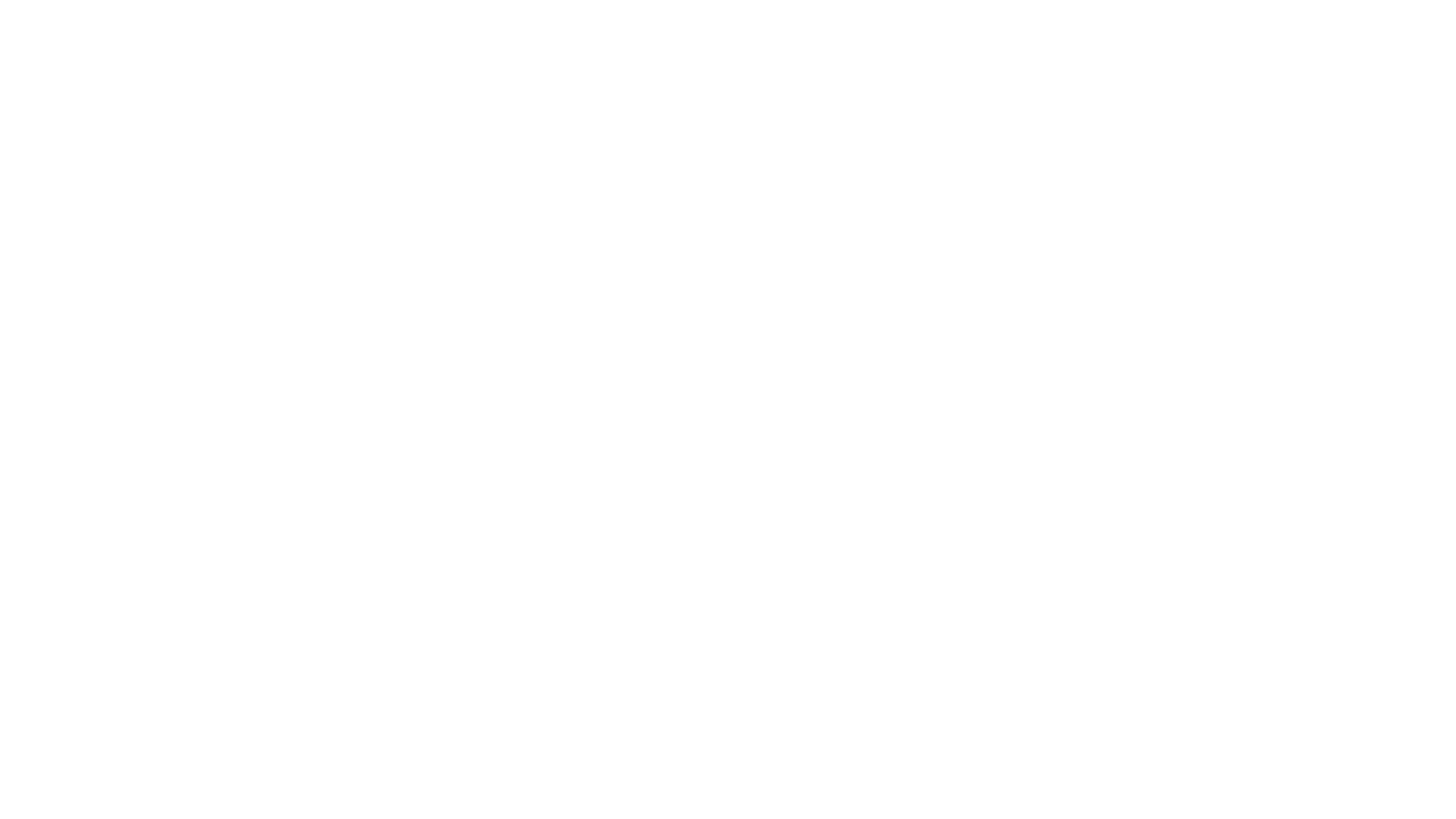 Vermessungsamt
Bei einer Katastervermessung werden Flurstücksgrenzen überprüft, festgelegt, sowie neue Flurstücke gebildet. Sie dienen alle der Fortführung und Erneuerung des Liegenschaftskataster
Fortführung des Katasters
Das Kataster unterliegt permanenten Veränderungen. Die Unterlagen für seine Fortführung, die sog. Fortführungsnachweise (FN), sind Bestandteil des Katasters. Im FN werden die an den Flurstücken  eingetretenen Veränderungen nachgewiesen.
Katastervermessung
Offenkundigkeitsgrundsatz
a) Richtigkeitsvermutung des Grundbuches § 891 BGB
b) Die positive Vermutung: Ist für jemanden ein Recht eingetragen, so wird vermutet, das ihm das Recht mit dem im Grundbuch eingetragenen Inhalt auch zusteht
c) die negative Vermutung: Ist im Grundbuch ein Recht gelöscht, so wird vermutet dass das Recht nicht bestehe und nur bis zur Löschung bestanden hat.
Wirkungen des Grundbuches
§§ 892, 893, 899a BGB
Neben der Vermutungswirkung begründet das Grundbuch den öffentlichen Glauben. Zum Schutze des Rechtsverkehrs sieht das Gesetz bei Grundstücksgeschäften einen gutgläubigen Erwerb vor.
a) der eingetragene Berechtigte gilt als wahrer Berechtigter
b) der gelöschte Berechtigte gilt als nicht mehr berechtigt
Gutgläubiger Erwerb
Örtlich: § 1 GBO 
Die Grundbuchämter sind grundsätzlich für die in ihrem Amtsgerichtsbezirk liegende Grundstücke zuständig.
Eine abweichende Zuständigkeit ergibt sich durch die Zuständigkeitskonzentration, wovon Berlin Gebrauch macht § 1 Abs. 3GBO
Sachlich:  Das Amtsgericht und speziell das Grundbuchamt
Funktionell: Vorwiegend der Rechtspfleger, UdG
 § 12 C GBO
Richter bei ausländischem Recht
Sachliche, örtliche und funktionelle Zuständigkeit
§ 62 GBV maschinell geführte Grundbuch
§ 2 GBO Die Grundbücher sind für die Bezirke einzurichten
§ 3 GBO Jedes Grundstück erhält im Grundbuch eine besondere Stelle (Grundbuchblatt): Realfolium
§ 4 GBO Mehrere Grundstücke desselben Eigentümers beim selben Grundbuchamt können ein gemeinsames Grundbuchblatt – Personalfolium- erhalten
Aufbau des Grundbuches
Sämtliche Grundbuchblätter desselben Grundbuchbezirkes erhalten fortlaufende Nummern § 3 GBV.
Jede Blattnummer kommt innerhalb eines Gerichtes nur einmal vor.
§ 4 GBV das Grundbuch besteht aus der 
- Aufschrift
-Bestandverzeichnis
- Abt I, II, III
Aufbau Grundbuch
§ 5 GBV Aufschrift
§ 6 GBV Bestandsverzeichnis
§ 9 GBV Abt. I
§ 10 GBV Abt II
§ 11 GBV Abt III
Das Grundbuchblatt
Das Aktenzeichen wird gebildet aus der Abteilung + Grundbuchbezirk + Blattnummer
Z.B. 47 Prenzlauer Berg Blatt 12345 N (das N wird nur beim AZ von ehemaligen Ostbezirken verwendet. Es bedeutet einfach nur, dass das Grundbuchblatt neu angelegt wurde.
Das Geschäftszeichen wir gebildet aus Abteilung + Grundbuchbezirk + Blattnummer + Ordnungsnummer
Aktenzeichen und Geschäftszeichen
Antragsprinzip
Eine Eintragung rechtlicher Verhältnisse auf dem Grundbuchblatt eines Grundstücks, wozu auch Löschungen oder die Berichtigung eingetragener Rechtsverhältnisse  zählen erfolgt in der Regel nur auf Antrag (§ 13 Abs. 1 Satz 1 GBO)
Dass das Grundbuchamt nur auf Antrag tätig wird ist darin begründet, dass die Eintragungen dem Privatinteresse der Beteiligten dienen und es nicht ohne und nicht gegen deren Willen tätig werden soll.
Der Eintragungsantrag leitet das Eintragungsverfahren ein.
Der Antrag wird gem. § 13 Abs. 2 Satz 2 GBO wirksam, wenn er einer zur Entgegennahme zuständigen Person vorgelegt wird.
Nach § 13 Abs. 3 Satz 1 GBO sind, für die Entgegennahme eines auf eine Eintragung gerichteten Antrags oder Ersuchens und die Beurkundung des Zeitpunkts, in welchem der Antrag oder das Ersuchen beim Grundbuchamt eingeht, der für die Führung des Grundbuchs zuständige Rechtspfleger, § 3 Nr. 1h RpflG, oder der von der Leitung des Amtsgerichts  für das ganze Grundbuchamt bestellte Beamte der Geschäftsstelle zuständig.
Wirkung des Antrages
Der Zeitpunkt, in welchem  der Antrag eingeht, soll auf ihm vermerkt werden, § 13 Abs. 2 Satz 1 GBO.
Der Eingangsvermerk hat den Eingangszeitpunkt  nach Tag, Stunde und Minute sowie die dem Antrag beigefügten Anlagen anzugeben.
Zudem ist er von der zuständigen Person mit ausgeschriebenen Namen zu unterzeichnen.
Diese Zeitangabe ist vor allen Dingen bei Vorliegen mehrerer Anträge von großer Bedeutung. Die Bearbeitung hat gem.§§ 17,45 GBO in der Reihenfolge der Antragstellung zu erfolgen.
 Post präsentieren § 15 iVm. § 3 Allgemeine Geschäftsanweisung für Grundbuchsachen
Wirkung des Antrages
Antragsrecht
A) unmittelbare Beteiligung
Antragsberechtigt ist jeder, dessen Recht von der Eintragung betroffen wird oder zu dessen Gunsten  die Eintragung erfolgen soll  § 13 Abs. 1 Satz 2 GBO
A) Betroffener: Jemand ist betroffen, wenn es unmittelbar, d.h. zum Zeitpunkt der Eintragung zu einer Verschlechterung seiner Rechtsstellung kommt.
B) Begünstigter: Jemand ist begünstigt, wenn es unmittelbar, d.h. zum Zeitpunkt der Eintragung zu einer Verbesserung seiner Rechtsstellung kommt und der Zweck der Eintragung die Begünstigung des Antragstellers ist
B) mittelbare Beteiligung
Grundsätzlich haben nur die unmittelbaren Berechtigten ein Antragsrecht.
Natürlich gibt es Ausnahmen:
§§ 9 Abs. 1 und 14 GBO
Soll z.B. ein Grundpfandrecht im Rang hinter ein anderes Recht zurücktreten, so können nur die beiden Gläubiger den Antrag stellen, nicht der Eigentümer.
Sind mehrere Beteiligte antragsberechtigt, so reicht der Antrag eines Beteiligten aus.
Antragsrecht
Vertretung
Der Antragsteller kann, muss aber nicht persönlich auftreten. (§11 FamFG)
Der Vertreter muss dem Grundbuchamt seine Vertretungsbefugnis durch eine Vollmacht nachweisen.
Vertretung durch Notar
Der Notar gilt gem. § 15 GBO zur Antragstellung ermächtigt, wenn er eine zur Grundbucheintragung erforderliche Erklärung beurkundet oder beglaubigt hat.
Eine solche Erklärung kann eine Bewilligung (§19 GBO), die Auflassung (§20 GBO) oder eine Mitbewilligung sein (§ 27 GBO)
Es muss erkennbar sein, dass der Notar von seinem Antragsrecht gem. § 15 GBO Gebrauch macht und nicht nur als Bote auftritt.
Der Notar muss genau benennen, welche Verfügung vollzogen werden soll
Verfahrensfähigkeit
Eine wirksame Antragstellung setzt eine Verfahrensfähigkeit voraus.
§ 9 Abs. 1 Nr. 1 bis 4 FamFG
Dies ist die Fähigkeit als Verfahrensbeteiligter aufzutreten und Verfahrenshandlungen selbst zu erklären oder durch einen bestellten Vertreter wirksam vornehmen zu lassen.
Form und Inhalt des Antrages
Inhalt: Es ist eine Erklärung erforderlich, aus der hervorgeht, dass eine bestimmte Eintragung vorgenommen werden soll.  Es ist erforderlich, den Willen des Antragstellers zu erkennen. Das eine Eintragung bewilligt ist (§ 19 GBO) ergibt nicht gleich, dass diese auch beantragt werden soll.
Der Antrag muss erkennen lassen, wer der Antragsteller ist. Außerdem muss der Inhalt der begehrten Eintragung und damit das rechtsändernd oder berichtigend einzutragende oder zu löschende Recht und dessen Berechtigten erkennbar sein.
Inhalt des Antrages
Ein Eintragungsantrag darf nicht an einem Vorbehalt geknüpft werden § 16 GBO
Unzulässige Vorbehalte sind insbesondere Bedingungen und Befristungen
Werden mehrere Eintragungen beantragt, so kann von dem Antragsteller bestimmt werden, dass die eine Eintragung nicht ohne die andere erfolgen sollen.
Der Eintragungsantrag kann schriftlich gestellt oder zur Niederschrift eines zur Entgegennahme zuständigen Beamten erklärt werden.
Sollte der Eintragungsantrag zugleich die erforderliche Eintragungsbewilligung enthalten, bedarf der sog. gemischte Antrag gem. § 30 GBO der Form des § 29 GBO (öffentliche Urkunde oder öffentlich beglaubigte Urkunde)
Der gemischte Antrag enthält außer dem Eintragungsbegehren noch eine weitere erforderliche Erklärung (z.B. die Bewilligung)
Form des Antrages
§ 415 ZPO, §§ 1 ff BeurkG
Urkunden erbringen den vollen Beweis, dass die in ihnen enthaltenen Erklärungen inhaltlich, als auch örtlich und zeitlich korrekt abgegeben wurden.
Zuständig für eine Beurkundung bzw. Beglaubigung sind grds. Notare
§ 20 BNotO
Die Urschrift bleibt grundsätzlich in der Verwahrung des Notars. Im Rechtsverkehr vertritt daher eine Ausfertigung  die Urschrift. § 47 BeurkG
Form § 49 BeurkG
Öffentliche Urkunde
Die Ausfertigung ist eine Abschrift (Ablichtung) der Urkunde, die mit dem Ausfertigungsvermerk versehen ist.
Eine beglaubigte Abschrift ist eine Zweitschrift, deren inhaltlicher Gleichlaut mit der Urschrift einer zuständigen Urkundsperson unterschriftlich beglaubigt hat.
Dem Grundbuchamt können die öffentliche Urkunden in Ausfertigung oder beglaubigter Abschrift vorgelegt werden.
§ 435 ZPO
Öffentliche Urkunde
Bei einer beglaubigten Urkunde wird lediglich die Unterschrift durch den Notar bestätigt.
§ 129 BGB, §§ 39,39a,40 BeurkG
Beglaubigungen erbringen den Nachweis, wann und wo eine privatschriftliche Urkunde unterschrieben wurde. (Echtheit der Urkunde)
Nicht bewiesen ist hier die Abgabe des Inhalts der Erklärung durch den Unterzeichnenden , sondern nur die Unterzeichnung
Öffentlich beglaubigte Urkunde
Ersuchen ersetzt den Antrag und wird immer von einer Behörde gestellt (§ 13 Abs. 1 GBO)
Ersuchen ersetzt den ansonsten für die Eintragung notwendigen Eintragungsantrag, die Eintragungsbewilligung (§19 GBO) und andere erforderliche Erklärungen Dritter sowie einen Unrichtigkeitsnachweis (§ 22 GBO)
Ersuchen § 38 GBO
Prozessgericht aufgrund einstweiliger Verfügung § 941 ZPO
Vollstreckungsgericht im Zwangsversteigerungs- und Zwangsverwaltungsverfahren , §§ 19, 34, 130, 146, 158, 161 ZVG
Insolvenzgericht wegen Veräußerungsverbot oder Insolvenzvermerk §§21 II Nr. 2, 25 I, 23 III, 32, 200 II InsO
Finanzamt wegen Zwangshypothek für Steuerforderungen 
Gerichtskasse wegen Gerichtskosten
Behörden die ein Ersuchen stellen können
Das Ersuchen bedarf der Schriftform und muss eigenhändig unterschrieben sowie mit Siegel oder Stempel versehen sein § 29 Abs. 3 GBO
Das Ersuchen hat den Erfordernissen der ermächtigenden gesetzlichen Vorschrift zu entsprechen. Es muss die vom Grundbuchamt vorzunehmende Eintragung selbst nennen, da eine Bezugnahme auf beigefügte Anlagen nicht zulässig ist.
Form und Inhalt
Ersuchen
Es müssen grundsätzlich die allgemeinen Eintragungsvoraussetzungen erfüllt sein:
-> Bezeichnung des Grundstücks  und der Geldbeträge in Euro oder sonst zugelassener Währung § 28 GBO
Bezeichnung des Berechtigten § 15 GBV
Angabe der Anteile oder des Rechtsverhältnisses mehrerer Berechtigter § 47 GBO
Voreintragung des Betroffenen § 39 GBO
Beibringung der steuerlichen Unbedenklichkeitsbescheinigung bei einem Eigentumswechsel
Briefvorlage
Prüfung des Grundbuchamtes
Seine Zuständigkeit
Das Ersuchen wie folgt:
a) Zuständigkeit der ersuchenden Behörde nach gesetzlicher Vorschrift
b) Form des Ersuchens
c) Voreintragung des Betroffenen (soweit erforderlich)
In der zweiten Abteilung des Grundbuches werden Belastungen (mit Ausnahme von Hypotheken, Grund- und Rentenschulden) und Beschränkungen des Verfügungsrechts des Eigentümers sowie der vorgeschriebenen Vermerke, die auf ein Enteignungsverfahren usw. hinweisen, eingetragen.
Dingliche Rechte der Abteilung II
Abteilung II
Grunddienstbarkeiten gem. §§ 1018-1029 BGB
Nach § 1018 BGB kommen 3 Arten von Grunddienstbarkeiten in Betracht;
A) Benutzungsdienstbarkeit= der Berechtigte darf das Grundstück in einzelnen Beziehungen benutzen (z.B. Geh- und Fahrtrecht, Stromleitungsrecht, Ver- und Entsorgungsrecht
B) Unterlassungsdienstbarkeit= der Eigentümer darf auf dem belasteten Grundstück bestimmte tatsächliche Handlungen nicht vornehmen. (z.B. Bebauungsverbot, Abstandsflächenverbot
C) Ausschlussdienstbarkeit = der Eigentümer darf gegenüber dem Berechtigten bestimmte Abwehr- und Entschädigungsrechte nicht geltend machen (z.B. Immissionsduldungsrecht )
Grunddienstbarkeit
Berechtigter ist immer der jeweilige Eigentümer eines anderen Grundstücks, nicht eine bestimmte Person. 
„ Grunddienstbarkeit für den jeweiligen Eigentümer des….“
Das belastete Grundstück ist das dienende Grundstück, das begünstigte Grundstück das herrschende Grundstück
Z.B beim Wegerecht
Die Grunddienstbarkeit ist somit ein subjektiv- dingliches Recht. Sie ist rechtlicher Bestandteil des herrschenden Grundstücks, § 96 BGB
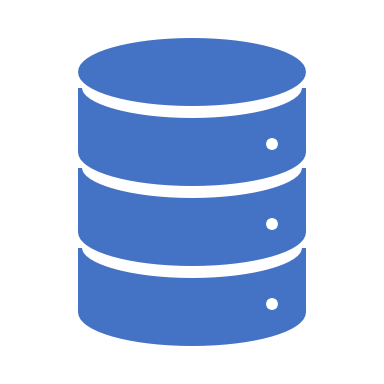 Beschränkt persönliche Dienstbarkeit §§ 1090 ff BGB
Die beschränkte persönliche Dienstbarkeit kommt auch wie die Grunddienstbarkeit in drei Formen vor, §§n1090I, 1018 BGB
Anders als bei Grunddienstbarkeiten ist hier der Berechtigte einer beschränkt persönlichen Dienstbarkeit immer eine bestimmte natürliche oder juristische Person § 1090 I BGB
Die beschränkt persönliche Dienstbarkeit ist nicht übertragbar und nicht vererblich.
Sonderfall ist das Wohnungsrecht § 1093 BGB
Das Recht entsteht durch Einigung und Eintragung
Nießbrauch §§ 1030 ff BGB
Der Nießbrauch ist eine Sonderform der Dienstbarkeit. Er gewährt das Recht, ein Grundstück in allen Beziehungen zu nutzen, ohne jedoch über seine Substanz zu verfügen. § 1030 I BGB
Nutzungen sind dabei die Früchte des Grundstücks, d.h. die Erzeugnisse und die sonstige Ausbeute § 99 BGB sowie die Gebrauchsvorteile § 100 BGB
Für die Entstehung eines Nießbrauchs bedarf es der formlosen Einigung zwischen den Parteien sowie der Eintragung ins Grundbuch. Erforderlich ist die Bewilligung des Eigentümers in der Form des § 29 GBO und ein Antrag nach § 13 I GBO
Vorkaufsrecht §§ 1094-1104 BGB
Das Vorkaufsrecht ist ein beschränktes dingliches Recht, das durch Einigung und Eintragung entsteht und das den Rechtsinhaber dem Eigentümer gegenüber zum Vorkauf berechtigt.
Reallast § 1105-1112 BGB
Die Reallast ist die Belastung eines Grundstückes in der Weise, dass an den Berechtigten wiederkehrende Leistungen aus dem Grundstück zu entrichten sind.
Die Reallast ist als subjektiv persönliches (§1105 I  BGB) wie auch als subjektiv dingliches  (§1105 II BGB) Recht bestellbar und entsteht durch Einigung und Eintragung.
Dauerwohnrecht- und Dauernutzungsrecht§§ 31-42 WEG
Bei dem Dauerwohn- oder Dauernutzungsrecht gemäß §§ 31 ff WEG handelt es sich um ein beschränkt dingliches Recht ähnlich dem Wohnungsrecht nach § 1093 BGB, aufgrund dessen der Berechtigte die von dem Recht umfassten Räumlichkeiten unter Ausschluss des Grundstückseigentümers nutzen darf.
Es kann sich auf das ganze Gebäude erstrecken oder lediglich nur auf einen Raum.
Vormerkungen und Widersprüche §§883,899 BGB
Die Vormerkung ist ein Sicherungsrecht für einen schuldrechtlichen Anspruch auf dingliche Rechtsänderung. Ihr Zweck besteht allein in der Sicherung des Anspruchs .
Durch die Eintragung des Widerspruchs gegen die Richtigkeit des Grundbuchs kann hinsichtlich eines bestehenden Rechts an einem Grundstück oder eines Rechts an einem solchen Recht sowie bezüglich einer relativen Verfügungsbeschränkung ein Schutz vor einem drohenden Rechtsverlust erlangt werden, der aufgrund des öffentlichen Glaubens des Grundbuches eintreten könnte.
Testamentsvollstreckervermerk §§ 2197 ff BGB, § 52 GBO
Der Erblasser kann durch Verfügung von Todes wegen anordnen, dass jemand (Testamentsvollstrecker) den Nachlass verwalten und über Nachlassgegenstände verfügen soll, § 2205 BGB
Um einen gutgläubigen Erwerb Dritter bei unzulässigen Verfügungen durch den Erben zu verhindern, regelt § 52 GBO, dass gleichzeitig mit der Erbfolge die Anordnung einer Testamentsvollstreckung im Grundbuch einzutragen ist.
„ Testamentsvollstreckung ist angeordnet (Amtsgericht Mitte, 61 VI 1/2020), eingetragen am…..
Nacherbenvermerk
Vorerbe und Nacherbe (§2100 BGB) sind in zeitlicher Reihenfolge als Erben Gesamtrechtsnachfolger des Erblassers (§ 1922 Abs. 1 BGB).
Der Vorerbe ist also nur Erbe auf Zeit. 
Zum Schutze der Rechte der Nacherben ist die Wirksamkeit seiner Verfügungen beschränkt . § 2112 BGB. Aufgrund dessen wird zugleich mit der Eintragung des Vorerben das Recht des Nacherben in das Grundbuch eingetragen § 51 GBO. Damit soll der Nacherbe vor einem gutgläubigen Dritterwerb geschützt werden.
Insolvenzvermerk § 32 InsO
Der Schuldner verliert mit Eröffnung des Insolvenzverfahrens die Befugnis über sein Vermögen zu verfügen. Durch die Eintragung des Insolvenzvermerks in das Grundbuch wird der gutgläubige Erwerb eines Dritten verhindert. 
Zuständig für die Entscheidung über das Ersuchen bzgl. der Eintragung oder Löschung des Vermerks nach der InsO ist gemäß § 12 c Abs. 2 Nr. 3 GBO der UdG
Erbbaurecht
Erbbaurecht ist das veräußerliche und vererbliche Recht, auf oder unter Oberfläche eines Grundstücks ein Bauwerk zu haben. § 1 I ErbbauRG
Der Erbbauberechtigte erhält ein dingliches Recht an einem fremden Grundstück. 
Für das Gebäude wird nunmehr ein eigenes Grundbuch, das Erbbaugrundbuch, gebildet. Auch die Bildung von Wohnungsgrundbüchern ist möglich. Man spricht dann vom Wohnungserbbaurecht.
Erbbaurecht
Entstehung:
Ein Erbbaurecht entsteht durch:
Einigung zwischen Eigentümer und Erbbauberechtigten und Eintragung im Grundstücksgrundbuch (Abt. II)
Die Einzelheiten bei der Erteilung eines Erbbaurechts, zum Beispiel die Höhe des Erbbauzinses und die Laufzeit, werden zwischen dem Grundstückseigentümer und dem Erbbauberechtigten im Erbbauvertrag festgehalten.
Dieser Vertrag muss schriftlich abgeschlossen und von einem Notar beurkundet werden.
Erbbaurecht
Nach Beendigung des Erbbaurechts fällt das Gebäude an den Grundstückseigentümer, nach Zahlung einer Entschädigung, zurück.
Nach Eingang der Aufgabeerklärung des Erbbauberechtigten, der Zustimmung des Eigentümers und der Zustimmung dinglicher Berechtigter erfolgt die Löschung im Grundstücksgrundbuch und die Schließung des Erbbaugrundbuchs von Amts wegen.
Abteilung III
Hypothek § 1113 ff BGB
Die Hypothek ist eine Grundstücksbelastung mit dem Inhalt, dass an den Berechtigten (Hypothekengläubiger) eine bestimmte Geldsumme zur Befriedigung wegen einer ihm zustehenden Forderung aus dem Grundstück zu zahlen ist.
Dem Gläubiger steht demnach ein dingliches Verwertungsrecht zu, aus dem er in das Grundstück vollstrecken darf, wenn z.B. die gesicherte Forderung nicht rechtzeitig zurückbezahlt wird § 1147 BGB
Charakteristisch für die Hypothek ist deren Abhängigkeit von einer zugrundeliegenden persönlichen Forderung, die man Akzessorietät nennt.
Eine Hypothek erlischt durch die Aufgabeerklärung des Gläubigers, Zustimmung des Eigentümers und Löschung im Grundbuch §§ 875 I, 1183 BGB
Grundschuld §§ 1191 ff BGB
Die Grundschuld ist eine Grundstücksbelastung mit dem Inhalt, dass an den Berechtigten (Grundschuldgläubiger) eine bestimmte Geldsumme zur Befriedigung aus dem Grundstück zu zahlen ist.
Wie die Hypothek ist die Grundschuld ein dingliches Verwertungsrecht.
Es gibt eine Briefgrundschuld und eine Buchgrundschuld.
Um eine Buchgrundschuld handelt es sich, wenn die Grundschuld im Grundbuch eingetragen wird und den Zusatz „ ohne Brief“ enthält.
Bei der Briefgrundschuld wird ein Grundschuldbrief erteilt.
Briefgrundschuld
Der Vorteil einer Briefgrundschuld ist der, dass für die Abtretung der Briefgrundschuld eine Grundbucheintragung nicht erforderlich ist.
Beim Grundbuchamt fallen zusätzliche Kosten in Form einer ¼ Gebühr für die Erteilung eines Briefes an.
Ein Briefverlust nötigt zu einem Aufgebotsverfahren, um den Brief für kraftlos zu erklären (Abt. 70)
Bestandteile eines Grundschuldbriefes
Gruppennummer ( 01= Hypothekenbrief, 02 Grundschuldbrief, 03 Rentenschuld)
Neben der Gruppennummer steht die laufende Nummer
Bezeichnung
Betrag
Daten zum Grundstück
Inhalt der Eintragung, Gläubigerbezeichnung
Siegel, Unterschrift UdG und Rechtspfleger
Grundschuldbriefe
Briefe werden bei der Bundesdruckerei bestellt (§§ 34 ff Allgemeine Verfügung über die geschäftliche Behandlung Grundbuchsachen)
Für die Verwahrung werden gem. § 36 Allge….von der Behördenleitung Beamte oder Angestellte beauftragt, die diese unter sicheren Verschluss zu verwahren hat.
Über die Weitergabe der Briefe muss durch Führung einer Liste nachgewiesen werden (§ 37 Allge…)
Die Herstellung von Briefen ergibt sich aus §§ 29 ff Allgem….
Anwendbar sind die §§ 56-70 GBO und § 52 GBV, Anlage 3 bis 8 als Muster
Grundschuldbriefe
Sind mehrere Grundbuchblätter betroffen, wird ein Gesamtgrundschuldbrief erstellt (§§ 59,63,70 GBO)
Wird eine Briefgrundschuld abgetreten und die Abtretung im Grundbuch eingetragen, muss auch der Brief vorliegen und die Abtretung dort vermerkt werden.
Wenn nur ein Teil der Grundschuld abgetreten wird, muss für den Teilbetrag ein neuer Brief erstellt werden= Teilbrief.
Der alte Brief wird dann Stammbrief genannt. §§ 61,70 GBO
Löschung der Grundschuld
Bei  der Löschung einer Grundschuld muss eine Bewilligung der Gläubigerbank vorliegen sowie der Antrag des Eigentümers mit einer Unterschriftenbeglaubigung. Der Antrag des Eigentümers ersetzt die Bewilligung des Eigentümers (siehe § 30 GBO Gemischter Antrag)
Bei der Löschung einer Briefgrundschuld muss der Brief vorliegen. Die Löschung muss auf dem Brief vermerkt werden (§69 Satz 1 GBO, § 53 I GBV)
Der ganze Brief wird rot durchkreuzt und eingeschnitten (§53 Abs. 1 GBV)
Aufbewahrung nach der Löschung in Sammelakten (§ 53 Abs. 2GBV)
Akzessorietät
Der grundlegende Unterschied zur Hypothek besteht darin, dass bei der Grundschuld  die rechtliche Verbindung zwischen Forderung und dinglichen Recht fehlt (keine Akzessorietät)
Dies hat den großen Vorteil, dass weder die Entstehung noch die dauerhafte Bestand der Grundschuld von einer Forderung abhängig sind. Die daraus resultierende Flexibilität bei der Kreditsicherung führte in den letzten Jahren zu einem regelrechten Siegeszug der Grundschuld gegenüber der Hypothek
Eigentümergrundschuld § 1196 BGB
Die Eigentümergrundschuld ist ein Grundpfandrecht, das dem Eigentümer an seinem eigenen Grundstück zusteht.
Rentenschuld § 1199ff BGB
Die Rentenschuld ist eine Abart der Grundschuld. Hier ist nicht ein bestimmtes Kapital einmal aus dem Grundstück zu zahlen, sondern eine bestimmte Geldsumme in regelmäßig wiederkehrenden Abständen.
Zwangssicherungshypothek § 866 ZPO
Die Eintragung einer Zwangssicherungshypothek ist eine Maßnahme der Zwangsvollstreckung in ein Grundstück.
Das Grundbuchamt hat daher die vollstreckungsrechtlichen Voraussetzungen der ZPO und die grundbuchrechtlichen Voraussetzungen des GBO zu prüfen.
Eintragungsvoraussetzungen:
Antrag des Gläubigers (§867 Abs. 1 ZPO, § 13 GBO)
Vollstreckungstitel (§§704,794 ZPO, §§ 86, 120 FamFG) = gerichtliche Vergleiche, KFB, Vollstreckungsbescheide, notarielle Urteile
Rangverhältnisse §§ 879-881 BGB
Das Rangverhältnis
An einem Grundstück können mehrere Rechte bestehen. Das Rangverhältnis regelt die Reihenfolge , in der mehrere an einem Grundstück bestehende Rechte bei der Zwangsversteigerung befriedigt werden.
Bestimmung des Rangverhältnisses § 879 BGB
Das Grundprinzip des BGB besteht darin, dass dem zeitlich früher entstandenen Recht der Vorrang gebührt.
Innerhalb der Abteilung II und III des Grundbuchs bestimmt sich gem. § 879 Abs. 1 Satz 1 BGB das Rangverhältnis nach der räumlichen Reihenfolge der Eintragungen (= Locusprinzip)
Bei Rechten in verschiedenen Abteilungen (II, III) die zeitliche Reihenfolge nach dem Eintragungsdatum.
Rechte mit dem gleichen Eintragungsdatum in verschiedenen Abteilungen haben gleichen Rang, § 879 I 2 BGB (= Tempus- oder Prioritätsprinzip)
Bei Erlöschen eines vorrangigen Rechts rücken nachrangige Rechte auf.
Rangfähige Rechte
Ein Rangverhältnis können nur rangfähige Rechte zueinander haben. Zu den rangfähigen Rechten gehören die beschränkten dinglichen Rechte, die ein Grundstück belasten ( Grunddienstbarkeiten, Vorkaufsrechte, beschränkte persönliche Dienstbarkeiten, Reallasten und Grundpfandrechte) und auch Vormerkungen
Rangänderung § 880 BGB
Das zwischen mehreren Rechten bestehende Rangverhältnis kann nachträglich noch geändert werden. Bei solch einer Änderung des Ranges handelt es sich um eine Verfügung über die Rechte und erfordert eine Einigung zwischen den Berechtigten des zurücktretenden und des vortretenden Rechts sowie die Eintragung in das Grundbuch § 880 Abs. 2 Satz 1 BGB.
Gleiches gilt auch, wenn ein neu ins Grundbuch einzutragenden Recht Vorrang vor einem bereits eingetragenen Recht erhalten soll.
Rangvorbehalt § 881 BGB
Mit dem Rangvorbehalt behält sich der Eigentümer bei Begründung eines dinglichen Rechts die Befugnis vor, künftig ein diesem Recht vorgehendes, seinem Umfang nach bestimmtes Recht eintragen zu lassen.
Wohnungs- und Teileigentum
Laut dem BGB sind Wohnungen wesentliche Bestandteile eines Gebäudes (§ 93 BGB) und das Gebäude ist ein wesentlicher Bestandteil des Grundstücks (§ 94 BGB)
Gemäß § 1 Abs. 1 WEG wird Raumeigentum in 2 Eigentumsarten unterschieden:
A) An zu wohnzwecken dienenden Räumen (=Wohnungen) kann Wohnungseigentum und
B) an nicht zu wohnzwecken dienenden Räumen (z.B. gewerblicher Zweck) kann Teileigentum begründet werden.
Wohnungs- und Teileigentum
Wohnungseigentum ist eine untrennbare  (§§ 6,11 WEG) Verbindung von Sondereigentum § 1 Abs. 2+3 WEG und Gemeinschaftseigentum § 1 Abs. 5 WEG
A) Sondereigentum= alleiniges Eigentum an einer Wohnung oder an einem Teileigentum §§ 3 Abs. 1, 5 Abs. 1 WEG
Wichtig ist die Abgeschlossenheit § 3 Abs. 2 WEG und die bestimmte Bezeichnung in einem Aufteilungsplan § 7 Abs. 4 WEG
B) Gemeinschaftseigentum § 1 Abs. 5 WEG 
Bruchteilsmiteigentum am Grundstück und den nicht im Sondereigentum stehenden Gebäudeteilen, §§ 5 Abs 2+5 WEG
Beispiele: Dach, Treppen, Außenfenster, Lift
Wohnungs- und Teileigentum
Gleichzeitig mit dem Erwerb eines Wohnungseigentums erhält jeder Wohnungseigentümer eine zwingende Mitgliedschaft in der Wohnungseigentümergemeinschaft § 10 WEG
Jeder Wohnungseigentümer- bzw. Teileigentümer ist:
- Miteigentümer einer Bruchteilsgemeinschaft (§§ 741ff BGB) am Gemeinschaftseigentum (z.B. Grundstück)
-Alleineigentümer des Sondereigentums
- Mitglied der Wohnungseigentümergemeinschaft
Sondereigentum § 5 Abs. 1 WEG
Gemäß § 5 Abs. 1 WEG können
A) Räume und
B) zu den Räumen gehörende Bestandteile des Gebäudes Gegenstand des Sondereigentums sein.
Sondereigentum an Räumen muss durch ausdrückliche Erklärung begründet werden. Grundsätzlich spricht eine gesetzliche Vermutung für gemeinschaftliches Eigentum.
Bespiele für Sondereigentum: Bad- und WC-Einrichtungen, offener Kamin im Wohnzimmer, Innenputz an Decken und Wänden, Fußbodenbeläge
Gemeinschaftseigentum
Bespiele für Gemeinschaftseigentum: 
Kamine und Schornsteine, die sich nicht innerhalb einer Eigentumswohnung befinden. Rollläden, Außenjalousien, Fensterläden, Treppen außerhalb einer Wohnung
Sondernutzungsrechte
Das Sondernutzungsrecht ist die einem Wohnungseigentümer durch eine Vereinbarung gemäß § 10 Abs. 3 WEG eingeräumte Befugnis, einen Teil des gemeinschaftlichen Eigentums unter Ausschluss aller übrigen  Eigentümer zu nutzen.
Bsp. Kellerräume, Terrassen, Garten, aber auch KFZ-Stellplätze
Begründung gem. § 3 WEG
Die künftigen Wohnungseigentümer müssen bereits bekannt sein.
Es muss eine Bruchteilsgemeinschaft vorliegen
Es bedarf gem. § 4 Abs. 1 WEG eine dingliche Einigung. Sie muss bei gleichzeitiger Anwesenheit vor einem Notar erklärt werden (§ 4 Abs. 2 Satz 1 WEG
Begründung von Wohnungseigentum
Gemäß § 2 WEG kann Wohnungseigentum durch
A) vertragliche Einräumung von Sondereigentum( § 3 WEG) oder durch
B) Einseitige Teilungserklärung (§ 8 WEG) begründet werden.
§ 8 WEG ist die häufigere Form
Begründung gem. § 8 WEG
Bei dieser Art der Begründung zerlegt der Eigentümer das eigene Grundstück so, dass
A) Bruchteile des Eigentums gebildet und
B) diese mit Sondereigentum verbunden werden.
Voraussetzungen nach §§ 3 und 8 WEG
Der Antrag an das Grundbuchamt das Grundbuch zu schließen und Wohnungs- und Teileigentumsgrundbuchblätter anzulegen
Die Bewilligung des Eigentümers (§19 GBO)
Die Zustimmung der dinglich Berechtigten
Die Teilungserklärung (Abgrenzung von Sondereigentum- und Gemeinschaftseigentum
Inhalt der Gemeinschaftsordnung
Der Aufteilungsplan mit Grundrissen
Die Abgeschlossenheitsbescheinigung ( Bescheinigung der Baubehörde, dass die Räume des Sondereigentums in sich abgeschlossen sin)
Form der  Eintragungsunterlagen
Bei Grundbucheintragungen kommt es in besonderen Maße auf die Richtigkeit ihrer Inhalte an.
§ 891 BGB Gesetzliche Vermutung und § 892 BGB öffentlicher Glaube des Grundbuchs
Daher lässt das Gesetz zum Nachweis nur Urkunden in Form des § 29 GBO zu
Dabei wird unterschieden, ob es eine öffentliche Urkunde (§ 415 ZPO) oder eine öffentliche beglaubigte Urkunde (§ 416 ZPO) ist.
Form der Eintragungsunterlagen
Für die Form der Beurkundung gelten die Vorschriften des Beurkundungsgesetzes. Personen, die diese Urkunden erstellen können, sind in der Regel
=> Notare
=> Konsulatsbeamte
=> der Rechtspfleger bei Erbscheinen
=> das Jugendamt bei Vaterschaftsanerkennung
Beim GB-Amt werden nicht unbedingt die Originale benötigt, die Urschrift behält derjenige, der die Urkunde erstellt hat. Er werden in der Regel Ausfertigungen oder beglaubigte Abschriften eingereicht
Einigung § 873 BGB
Immer dann, wenn das Eigentum an einem Grundstück übertragen werden soll, ein Grundstück mit einem Recht belastet werden soll oder das Recht übertragen oder belastet werden soll, ist die Einigung der Berechtigten und des anderen Teils über den Eintritt der Rechtsänderung und die Eintragung in das Grundbuch erforderlich
Auflassung § 925 BGB
Die zur Veräußerung des Eigentums an einem Grundstück nach § 873 BGB erforderliche Einigung des Veräußerers und des Erwerbers (Auflassung) muss bei gleichzeitiger Anwesenheit beider Teile vor dem Notar erklärt werden.
Grundsätzlich reicht es aus, wenn derjenige dessen Recht betroffen ist, die Rechtsänderung bewilligt.
Bewilligung § 19 GBO
Die Eintragungsbewilligung muss durch eine öffentliche oder öffentlich beglaubigte Urkunden nachgewiesen werden.
Erklärungen oder Ersuchen einer Behörde auf Grund deren Eintragung vorgenommen werden soll, sind mit Siegel und Unterschrift zu versehen.
Voreintragung § 39 GBO
Die Eintragungen im Grundbuch sollen übersichtlich und nachvollziehbar sein. Daher soll die Eintragung nur erfolgen, deren Recht durch Eintragung betroffen ist, als Berechtigter voreingetragen ist.
Eine Ausnahme: im Erbfall
§ 30 GBO Gemischter Antrag = im Antrag des Betroffenen kann auch stillschweigend seine Bewilligung gesehen werden. (Bsp. Löschungsantrag bei einer Grundschuld)
Zustimmung § 27 GBO
Eine Grundschuld, Hypothek oder Rentenschuld darf nur mit Zustimmung des Eigentümers gelöscht werden
Das Grundbuchamt hat zu prüfen
Zuständigkeit
Richtige Bezeichnung des Grundstücks § 28 GBO
Ob das Recht eintragungsfähig ist (kein Miet- oder Pachtrecht)
Antragsberechtigung § 13 GBO (Betroffener oder Begünstigter)
Voreintragung § 39 GBO
Inhalt und Form des Antrages
Inhaltliche Zulassung der gewünschten Rechte
Geschäftsfähigkeit der Betroffenen (nur wenn Zweifel bestehen)
Bewilligung des Betroffenen § 19 GBO in der Form des § 29 GBO
Zustimmung § 27 GBO
Ggf. bei der Bevollmächtigung= Nachweis der Vollmacht
Besonderheiten der Aktenführung in Grundbuchsachen
Grundbuchakten sind für immer aufzubewahren.
Es wird für jedes selbständige Schriftstück eine Ordnungsnummer vergeben (§31 II AktO)
Anlagen zu einem Schriftstück erhalten eine zu O.Nr. Die Ordnungsnummer wird im Ordnungsnummerverzeichnis im Innenaktendeckel mit dem Datum des Schriftstückes eingetragen.
Der Antrag darf erst abgeheftet werden, wenn er vollständig erledigt wurde. Es ist daher nur möglich, den ersten Antrag zu foliieren.
Antragserledigung
Ein Antrag wird erledigt durch:
Eintragung
Rücknahme
Zurückweisung
Aktenführung
Es kommt immer wieder vor, dass sich mehrere Anträge unerledigt und daher noch nicht abgeheftet vorne befinden. Darum ist es wichtig, das Ordnungsnummernverzeichnis und die vergebenen Ordnungsnummern übersichtlich zu halten.
Listen beim Grundbuchamt
Liste 10
Die Markentabelle = Notare, die mit uns vernetzt sind, können dort einsehen, welche Anträge oder Ersuchen, aber auch welche Urkunden eingereicht werden
Ein elektronisches Verzeichnis über alle Eigentümer, Wohnungs- und Teileigentümer. 
Diese Verzeichnis wird vom automatisierten Liegenschaftsbuch zur Verfügung gestellt
Wohnungsblatt = Spiegelbild des Grundbuchs mit Adressen (§ 31 (8) AktO)
Elektronische Protokollführung über erteilte Auskünfte aus dem Grundbuch
Präsentat
§ 13 GBO
Der genaue Zeitpunkt, in dem ein Antrag beim Grundbuchamt eingeht, soll auf dem Antrag vermerkt werden. (§§ 15 i.V.m.3 Allgemeine…)
Der Antrag ist beim Grundbuchamt eingegangen, wenn er einer zur Entgegennahme zuständige Person vorgelegt wurde.
Durch einen Präsentationsbeamten (§§ 3, 6 Allge…..)
Rotzettel § 16 Abs. 2 Allgemeine …
Es wird immer dann ein Rotzettel angelegt, wenn ein Antrag oder Ersuchen mehrere Grundbuchblattstellen betrifft.
In der Regel kommt der Antrag in die niedrigste Blattnummer, die anderen Akten erhalten einen Rotzettel.
Dieser erhält folgende Angaben:
In welcher Akte sich der Antrag befindet und die dortige Ordnungsnummer
Datum des Eingangs mit Uhrzeit, welche Blattnummer von diesem Antrag noch betroffen ist.
Rotzettel
Vermerkt werden kann auch, welche Grundbucheintragungen beantragt worden sind ( z.B. Vormerkung, Grundschuld etc.)
Unterschrieben wird der Rotzettel an dieser Stelle nicht, der Name wird automatisch bei Anlegung ausgedruckt.
Der Rotzettel bekommt in der Grundakte eine eigene Ordnungsnummer mit dem Datum des Rotzettels.
Nach vollständiger Erledigung des Antrages wird der Rotzettel ausgetragen mit dem Datum der Erledigung. Hier muss der Vermerk entweder unterschreiben werden oder der Rechtspfleger fertigt einen Erledigungsvermerk.
Grundbuchgeschäfte nach § 12 c GBO
Der UdG hat gem. § 12 c GBO folgende Aufgaben:
A) Gestattung der Einsicht in das Grundbuch
-> Einsicht kann gewährt werden in das Grundbuch, § 12 Abs.1 Satz 1 GBO
-> in Urkunden § 12 Abs. 1 Satz 2 GBO
-> in die Grundakten § 1 Abs. 4, § 12 Abs. 3 Nr. 1 GBO, § 46 GBV
Voraussetzungen der Einsicht
Das Grundbuch ist ein öffentliches Register aber einsehen darf nur, wer ein berechtigtes Interesse hat.
Wegen des öffentlichen Glaubens des Grundbuchs (Vermutungswirkung § 891 BGB, Gutglaubenwirkung § 892 BGB) muss sich die Öffentlichkeit aber über den Grundbuchstand informieren können und zumindest unter bestimmten Voraussetzungen das Recht auf Grundbucheinsicht haben.
Der UdG hat bei der Gestattung der Einsicht folgende Interessenabwägung vorzunehmen.
Einsicht
Interesse der eingetragenen Berechtigten
Interesse der Öffentlichkeit
Jeder der Einsicht in das Grundbuch haben möchte, muss also sein berechtigtes Interesse darlegen.
Miet-, Pacht- und Kaufinteresse ist kein berechtigtes Interesse.
Es liegt ein rechtliches Interesse vor, wenn der Einsichtsberechtigte einen materiell-rechtlichen Anspruch gegen den Eigentümer oder einen eingetragenen Berechtigten hat.
Einsicht § 27 Allge…
Ein wirtschaftliches Interesse hat jeder, der sich über die Vermögensverhältnisse informieren möchte, weil er einen konkret bevorstehenden Vertragsabschluss mit ihm bzw. die Zwangsvollstreckung gegen ihn beabsichtigt.
Ein öffentliches Interesse liegt vor, wenn die Presse glaubhaft macht, dass diese Grundstück und ihre Informationen wichtig für die Öffentlichkeit ist.
Einsicht
Sein berechtigtes Interesse muss der Einsehende darlegen und gem. §12 c Abs. 1 Satz 1 GBO entscheidet der Udg dann über die Einsicht.
 Keine Darlegung des berechtigten Interesse ist nötig:
+ beim Vorliegen einer Vollmacht des Eigentümers/ Berechtigten § 43 Abs. 2 Satz 2 GBV
+ Notar (Person des öffentlichen Glaubens) § 43 Abs. 1 GBV
+ Beauftrage inländischer Behörden § 43 Abs. 1 GBV, Art. 35 GG
Mieter haben unter Vorlage ihres Mietvertrages und dem Personalausweises ein berechtigtes Interesse aus dem BV und Abt I zu erfahren
Einsicht
Verfahren bei Einsicht
Der Antrag kann formlos gestellt werden. Einsicht darf nur in den Diensträumen des Grundbuchamtes und unter Aufsicht eines Bediensteten erfolgen.
Seit 2014 ist über jede Einsichtnahme ein Protokoll zu führen. § 12 Abs. 4 Satz 1 GBO. Einzelheiten regelt § 46a GBV

Grundakten zu versenden ist grds. unzulässig.
Zuständigkeit
Der UdG entscheidet in eigener Zuständigkeit, d.h. sachlich unabhängig § 12 c Abs. 1 Nr. 1 GBO
Kosten: Die Grundbucheinsicht ist gebührenfrei
Wenn der UdG eine Einsicht verweigert, kann der Einsehende eine Erinnerung stellen, darüber entscheidet der zuständige Rechtspfleger. Gegen diese Entscheidung ist Beschwerde möglich, die beim Kammergericht entschieden wird.
Erteilung von Abschriften/Ausdrucken § 12 c Abs 1 Nr. 1 GBO
Soweit das Recht auf Einsicht reicht, können auch Abschriften bzw. Ausdrucke erteilt werden.
Diese sind nicht gebührenfrei. Die Kosten richten sich nach dem GNotKG. Ein einfacher Grundbuchauszug kostete 10€, ein amtlicher/ beglaubigter 20€. Es können Kopien aus der Akte erfordert werden, welche auf Antrag zu beglaubigen sind. Die sog. Dokumentenpauschale beträgt je Seite 0,50€, ab der 51. Seite 0,15 €.
Erteilung von Auskünften
Die Erteilung von Auskünften nach § 12 a GBO (Eigentümer- und Flurstückverzeichnis)
Wichtig: Verzeichnisse nach § 12 a GBO nehmen nicht am öffentlichen Glauben teil.
Die Erteilung von Auskünften in den sonstigen gesetzlich vorgesehenen Fällen.
§§ 17, 19,  146 ZVG = Auskünfte gegenüber dem Vollstreckungsgericht
Verwahrung und Rückgabe von Urkunden § 12 c Abs. 1 Nr. 4 GBO und Versendung von Grundakten
Gegenstände der Verwahrung § 10 Abs. 1 Satz 1 GBO
Urkunden, auf die sich eine Eintragung begründet. Diese dienen zum Nachweis, dass die Voraussetzungen für eine Eintragung vorgelegen haben.
Die nach § 10 GBO aufzubewahrenden Urkunden werden bei den Grundakten verwahrt. § 24 Abs. 1 GBV
Eine verwahrte Urkunde ist dem Einreichenden auf Wunsch zurückzugeben. Dafür muss eine beglaubigte Abschrift zu den Grundakten gefertigt werden .Dafür fallen Kosten nach dem GNotKG an.
Grundakten dürfen nur unter strengen Voraussetzungen versendet werden, z.B. andere Behörde, nicht an Notare
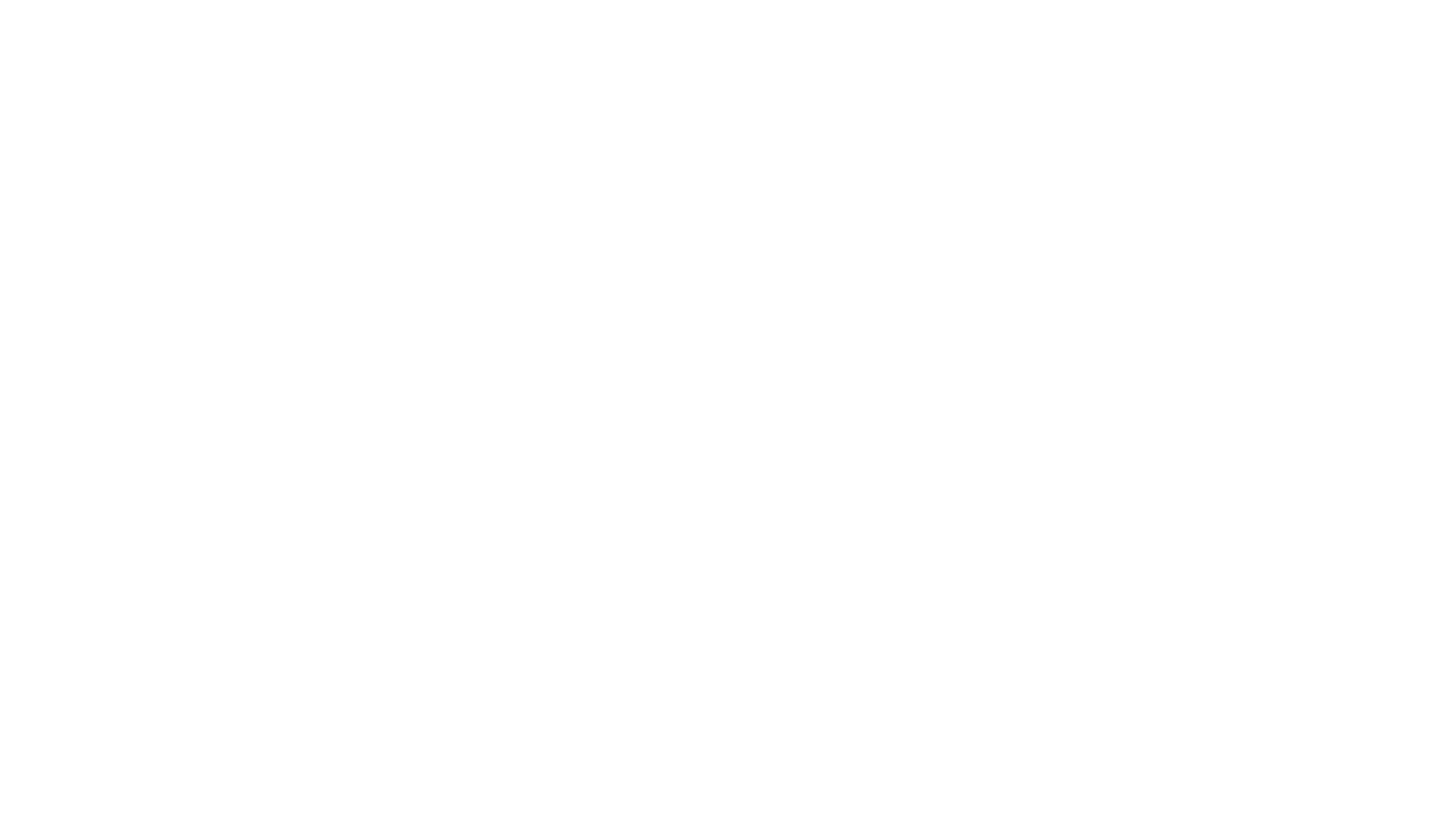 Veränderungen in Bestand werden aufgrund von Fortführungsmitteilungen/ Veränderungsanzeigen durchgeführt, da Katasteramt und Grundbuchamt übereinstimmen müssen. 
Beider Ämter sind elektronisch vernetzt. Nachrichten des Grundbuchamtes über Veränderungen im Bestand und in Abt. I erfolgen elektronisch (ALB) und in Papierform.
Erhaltung der Übereinstimmung zwischen Kataster und Grundbuch § 12 C Abs. 2 Satz 2 G
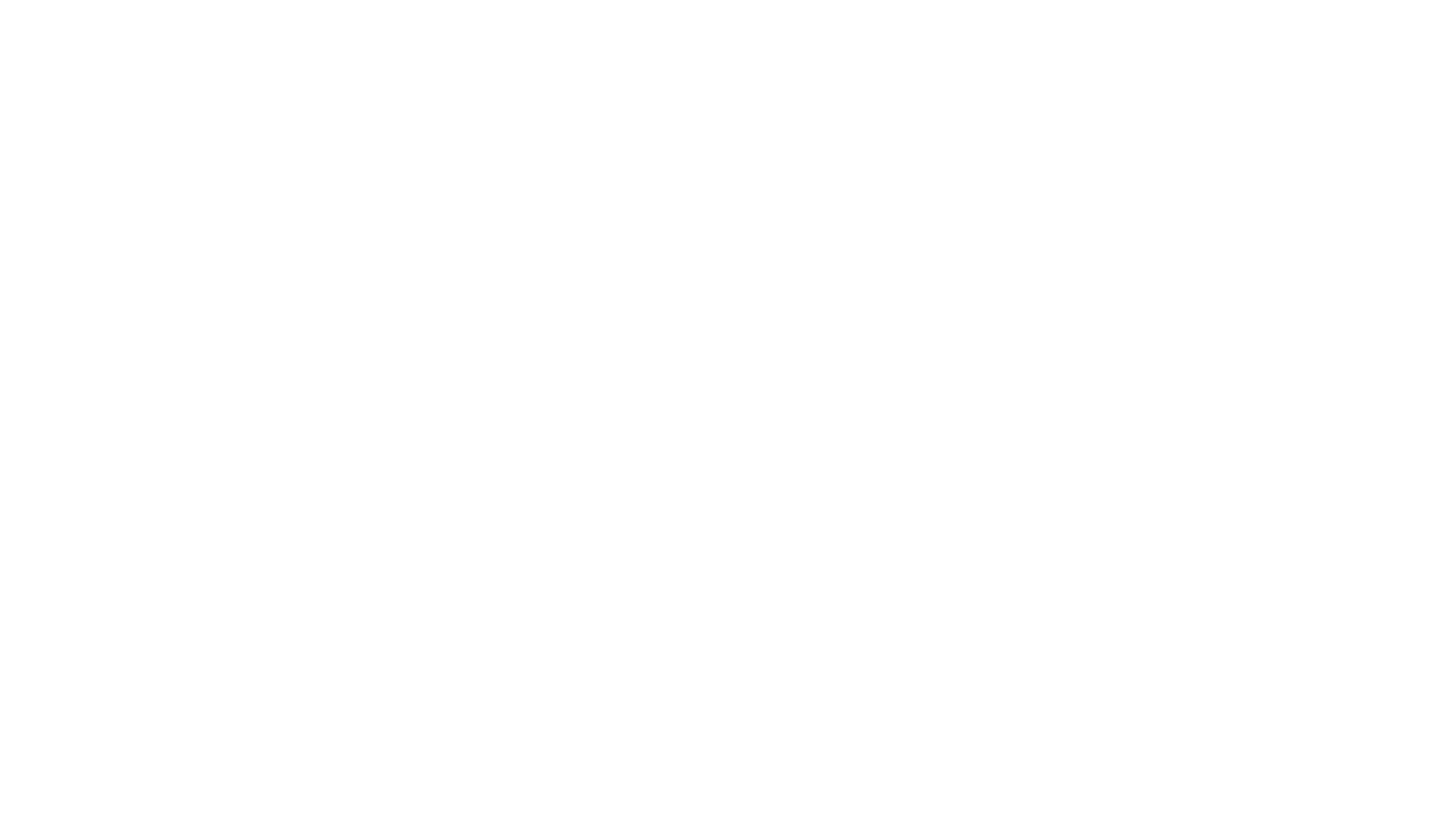 Die Tätigkeit des UdG im Fortführungsverfahren stellt keine Grundbuchberichtigung dar, sondern lediglich ein Richtigstellungsverfahren. Der Fortführungsnachweis ist ein Verwaltungsakt, an den das Grundbuchamt gebunden ist. Siegel und Unterschrift sind deshalb nicht erforderlich.
Zuständigkeit gem. § 12 C Abs. 2 Nr. 2 GBO
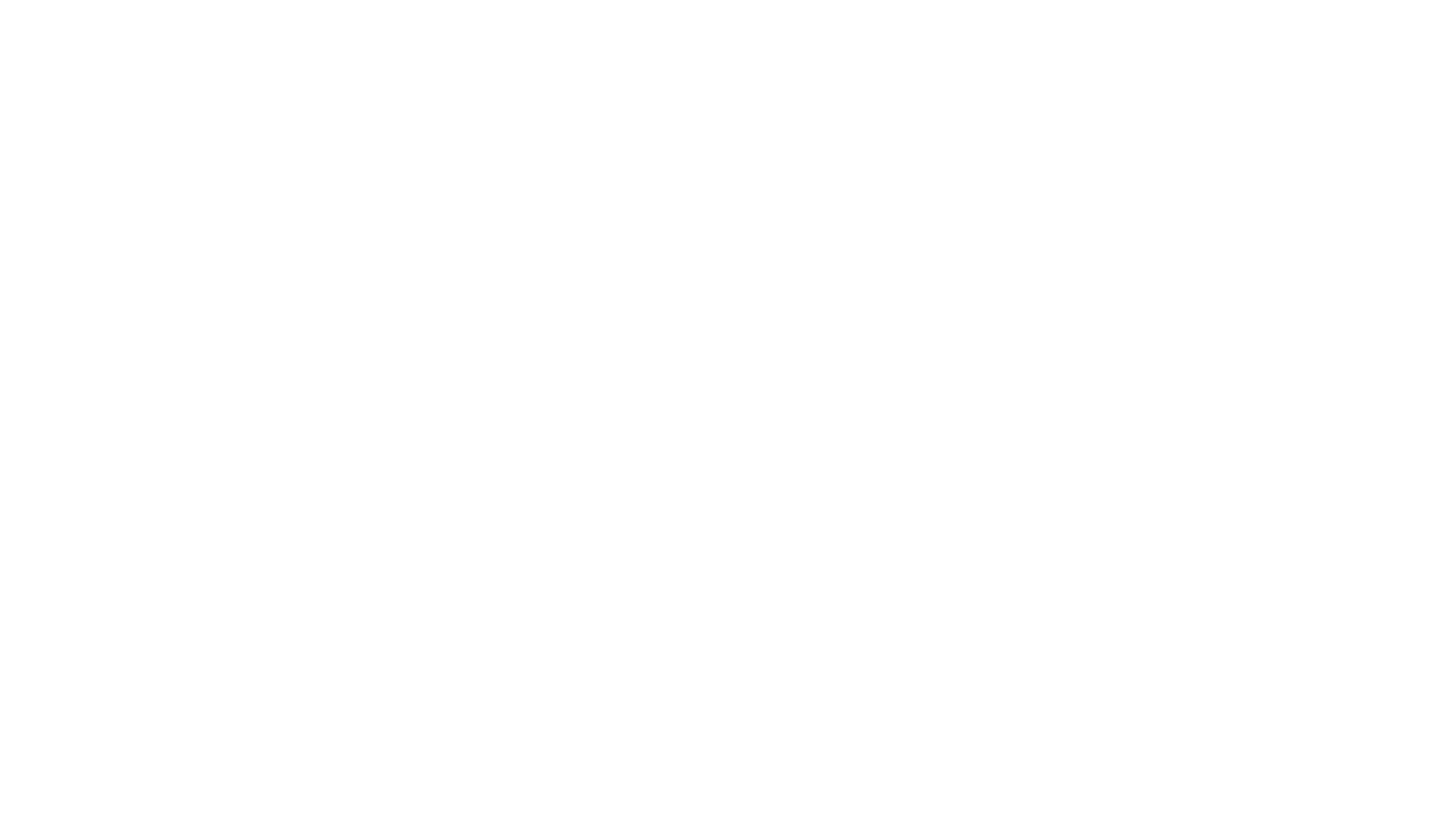 Die Bestandsangaben sind in der Weise zu berichtigen, dass die bisherige Angabe rot unterstrichen wird (Rötung) und die neue Angabe an geeigneter Stelle eingetragen wird.
Der Udg ist zuständig für Veränderungen in der Grundbuchbeschreibung, Gemarkung, Flurnummer, Flurstücknummer, Lagebezeichnung und tatsächlicher Nutzung, Flurstückfläche und Änderungen nach Zerlegung oder Verschmelzung von Flurstücken. 
Achtung: Sollen Flurstücke verschmolzen werden und sind diese unterschiedlich belastet, ist immer der Rechtspfleger zuständig.
Das sind alles keine Veränderungen rechtlicher Art
Bestandsberichtigung
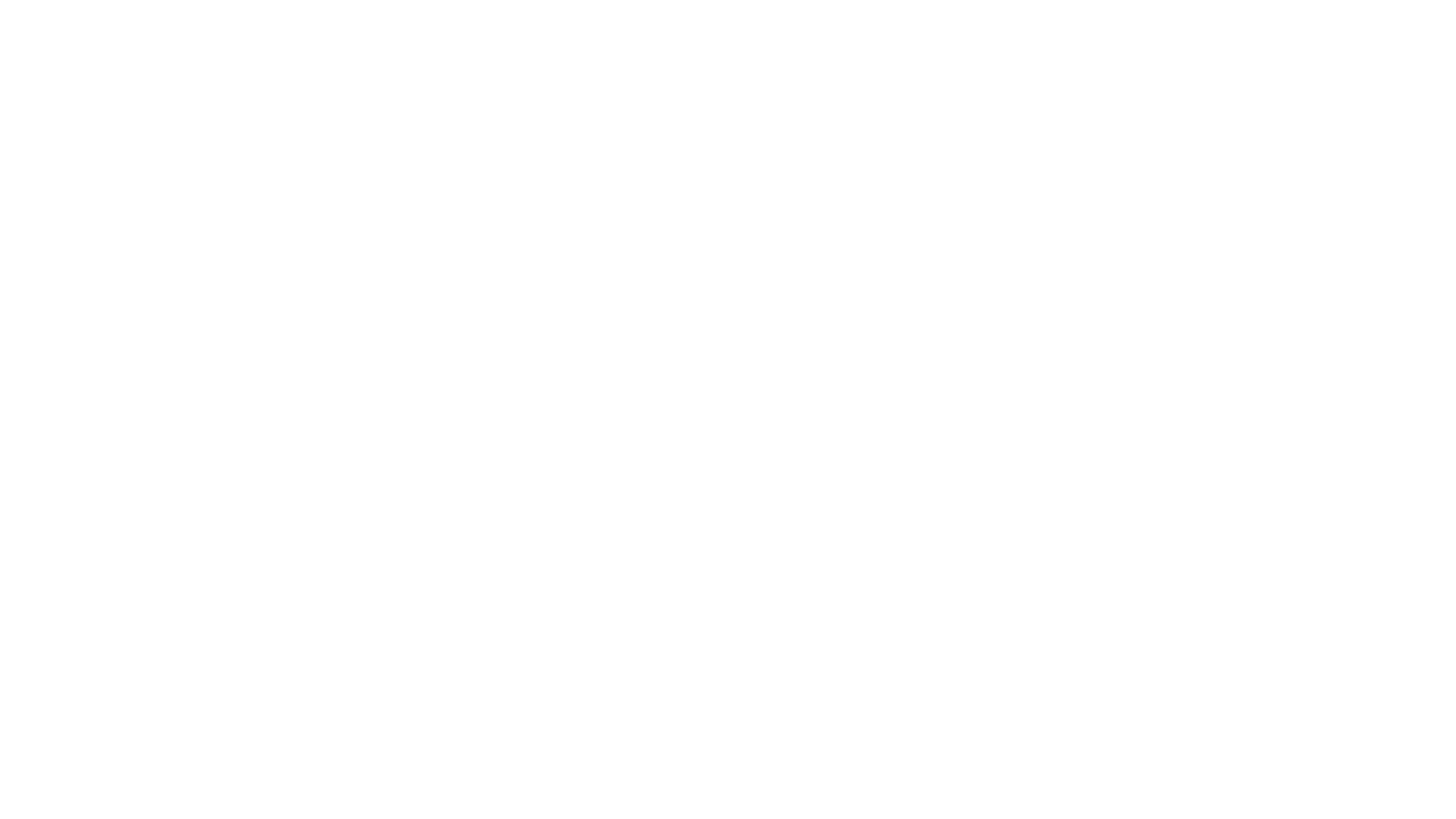 Der Rechtspfleger ist zuständig:
Vereinigung von Grundstücken § 5 GBO
Zuschreibung eines Grundstücks
Verschmelzung von Flurstücken ( wenn sie unterschiedlich belastet sind)
Bestandsberichtigung
Eröffnung des Insolvenzverfahrens § 12 C Abs. 2 Nr. 3 GBO
Das Insolvenzverfahren ist ein Verfahren der Zwangsvollstreckung, aber keine Einzelvollstreckung, sondern eine Gesamtvermögensvollstreckung über das gesamte Vermögen.
Der Gläubiger benötigt keinen Titel, sondern die Forderungen sind beim Insolvenzverwalter anzumelden.
Sie werden in der sog. Tabelle verzeichnet und in einem gerichtlichen Termin überprüft.
Der Auszug der Insolvenztabelle stellt den Vollstreckungstitel dar.
Zuständigkeit § 21, 22 InsO
Zuständig für die Eintragung des Vermerks über die Eröffnung des Insolvenzverfahrens und deren Löschung ist der UdG, wenn das Ersuchen vom Insolvenzgericht kommt.
Stellt der Insolvenzverwalter den Antrag, so ist der Rechtspfleger zuständig- auch bei der Löschung
Wirkung der Eintragung
Durch die Eintragung des Insolvenzvermerks tritt eine Sperre des Grundbuchs derart ein, dass nach der Eröffnung des Insolvenzverfahrens getroffene oder beim Grundbuchamt eingereichte Verfügungen nicht vollzogen werden dürfen, daher auch die Angabe der Uhrzeit über die Eröffnung des Insolvenz im Beschluss.
Wenn vor dem Ersuchen der Insolvenzeröffnung noch unerledigte Anträge vorliegen, ist das weitere Verfahren mit dem zuständigen Rechtspfleger abzusprechen
Das Ersuchen ist umgehend dem Rechtspfleger vorzulegen.
Prüfung des Ersuchens
Das Ersuchen muss geprüft werden: 
Unterschrift, Siegel und ob das Grundstück richtig bezeichnet ist.
Allerdings muss hier zusätzlich geprüft werden, ob der eingetragene Eigentümer oder Berechtigte mit dem Schuldner übereinstimmt.
Liegt keine Übereinstimmung vor, ist das Ersuchen zurückzuweisen.
Eintragung
Der Insolvenzvermerk kann sowohl in Abt. II als auch in Abt. III eingetragen werden.
In Abt. II wenn der Gesamtschuldner der Eigentümer des Grundstücks ist.
Ist das Verfahren über einen Berechtigten aus Abt. II einzutragen, dann in Abt. II aber in die Veränderungsspalte.
In Abt. III, wenn der Gemeinschuldner der Gläubiger ist. Dort dann auch in der Veränderungsspalte
Eintragungstext
Der Text lautet dann:
„Hinsichtlich des Vermögens des /der…..ist das Insolvenzverfahren eröffnet. Amtsgericht….., Aktenzeichen. Eingetragen am… und Unterschrift
Im Eröffnungsverfahren kann das Insolvenzgericht dem Schuldner ein allgemeines Verfügungsverbot auferlegen oder anordnen, das Verfügungen des Schuldners nur mit Zustimmung des vorläufigen Insolvenzverwalters wirksam sind.
„ Hinsichtlich des Vermögens des/der…..: Es besteht ein allgemeines Verfügungsverbot“
Oder
„Hinsichtlich des Vermögens des/der….: Verfügungen sind nur mit Zustimmung des vorläufigen Insolvenzverwalters wirksam gem. § 21 Abs. 2 Nr. 2 InsO, Amtsgericht, Aktenzeichen
Eintragung
Das Ersuchen ist also sehr genau daraufhin zu prüfen, welcher Vermerk im Grundbuch eingetragen werden soll.
Oft steht im Ersuchen, das um Ermittlung gebeten wird, ob noch weitere Grundstücke im Eigentum des Schuldners stehen. Es wird gebeten, auch dort die Eintragung vorzunehmen. Dies ist zulässig.
Informiert über die Eintragungen werden die ersuchende Behörde, der Eigentümer und ist im Grundbuch schon eine Zwangsversteigerungsvermerk oder Verwaltung eingetragen, dann unbedingt die Abteilung zum dortigen Aktenzeichen
Für die Zwangsvollstreckung in das unbewegliche Vermögen gibt es 3 Möglichkeiten:
Eintragung einer Zwangsversteigerung
Eintragung einer Zwangsverwaltung
Eintragung einer Sicherungshypothek
Zwangsversteigerung/Zwangsverwaltung
Im Wege der Zwangsversteigerung wird das Grundvermögen des Schuldners auf Antrag des Gläubigers zum Zwecke der Schuldentilgung verwertet.
Der Eigentümer verliert sein Eigentum.
Es müssen die Voraussetzungen der Zwangsvollstreckung vorliegen:
Titel, Klausel, Zustellung
Das Zwangsversteigerungsverfahren bewirkt ein relatives Verfügungsverbot, das Grundstück ist beschlagnahmt.
Zwangsversteigerung
Das relative Verfügungsverbot muss schnellstens im Grundbuch eingetragen werden, da sonst ein Dritter das Grundstück gutgläubig erwerben könnte.
Mit Eintragung des Zwangsversteigerungsvermerkes wird der gute Glaube zerstört.
Die Eintragung des Zwangsversteigerungsvermerkes stellt keine Grundbuchsperre dar, deshalb auch ein relatives Verfügungsverbot.
Es können weiterhin Eintragungen vorgenommen werden.
§ 22 ZVG
Zwangsversteigerung
Die Beschlagnahme des Grundstücks wird wirksam, wenn:
Die Zustellung an den Eigentümer erfolgt ist.
Oder zu dem Zeitpunkt, wann das Ersuchen beim Grundbuchamt eingeht.
Entscheidend ist der jeweils frühere Zeitpunkt der Beschlagnahme des Grundstücks.
Zwangsversteigerung
Während sich bei der Zwangsversteigerung der Gläubiger aus der Substanz befriedigt, nämlich aus dem durch die Versteigerung erzielten Erlöses, dient die Zwangsverwaltung nur der Befriedigung aus den Erträgen, z.B. Mieten, Ernten etc.
Der Eigentümer bleibt Eigentümer, verliert aber die Verfügungsbefugnis. Diese übt der Zwangsverwalter aus, der vom Gericht eingesetzt wurde.
Er deckt aus den Erträgen die Kosten und befriedigt aus den Überschüssen die Gläubiger
Zwangsversteigerung/Zwangsverwaltung
Bei Ehepaaren oder bei Erbengemeinschaft kommt es vor, dass nur ein Eigentümer die Zwangsversteigerung zwecks Aufhebung der Gemeinschaft beantragt. Die anderen Eigentümer haben dagegen kein Widerspruchsrecht.
Gehen die Ersuchen um Eintragung der Zwangsversteigerung und Zwangsverwaltung gleichzeitig ein, so wird zuerst die Zwangsversteigerung eingetragen.
Zwangsversteigerung/Zwangsverwaltung
Zuständigkeiten prüfen, präsentieren § 13 GBO, vermerken, dass keine weiteren Anträge eingegangen sind § 16 Allgem…., O-Nr. vergeben § 31 AktO, Fall erzeugen § 16 Abs. 3 All… bis zum nächsten Arbeitstag, bei Serieneintragungen innerhalb von 5 Arbeitstagen nach dem Eingang, Liste 10 ausfüllen.
Das Ersuchen muss vom Rechtspfleger der Abt. 30 unterschrieben und gesiegelt sein, § 29 GBO, das Grundstück muss gemäß § 28 GBO korrekt bezeichnet sein. Es ist zu prüfen, ob vorrangige Anträge vorliegen.
Die Reihenfolge gemäß §§ 17,45 GBO muss beachtet werden
Tätigkeiten der UdG
Eingetragen wird unter der nächsten laufenden Nummer der Abt II
„Die Zwangsversteigerung ist angeordnet, Amtsgericht Mitte-30 K 230/2020, Eingetragen am .. und Unterschrift“
Oder
„Die Zwangsverwaltung ist angeordnet, Amtsgericht Mitte- 30 L 19/2020, Datum und Unterschrift“
Oder
Die Zwangsversteigerung zum Zwecke der Aufhebung der Gemeinschaft ist angeordnet, Amtsgericht Mitte, 30 K 231/2020, Datum und Unterschrift“
Eintragung
§ 19 ZVG
Nachricht erhält der Eigentümer (§55 Abs. 1 GBO) und die Abt. 30 (19 Abs. 2 ZVG) mit Angabe des Eingangszeitpunktes gem. § 19 ZVG und ein einfacher oder amtlicher Grundbuchauszug + Wohnungsblatt.
Wohnungsblatt ergänzen 
Unbedingt ist nach Eintragung des Zwangsversteigerungs- und Veraltungsvermerkes darauf zu achten, dass die Abt. 30 über jede weitere Eintragung eines neuen Berechtigten eine Nachricht erhält.
Der UdG ist auch für die Löschung zuständig.
Zwangsversteigerung
Berichtigung von Namen § 12 c Abs. 2 Nr. 4 GBO
Für die Berichtigung der Eintragung des Namens ist der UdG zuständig
Es handelt sich hier um einen Antrag auf Berichtigung von rein tatsächlichen Angaben. Es ändert sich nicht die rechtliche Beziehung zum Grundstück oder zu eingetragenen Berechtigten.
Der Antrag kann formlos gestellt werden. Die Berichtigung wird auf Grund entsprechender Unterlagen vorgenommen. Da es sich nicht um eine Berichtigung materieller Unrichtigkeit handelt, gilt die Beweismittelbeschränkung des § 29 GBO nicht.
Namensberichtigung
Der Nachweis wird in der Regel durch Personenstandsurkunden
Heiratsurkunde
Auszug aus dem Familienbuch
Adoptionsbescheid
Verwaltungsbescheid
Oder Vorlage des berichtigten Personalausweises/ Meldeamtsbescheinigung erbracht
Namensberichtigung
Die Namensberichtigung des Eigentümers erfolgt in Abt. I direkt unter dem Namen. Die Namensberichtigung der Berechtigten der Abt. II und III erfolgt in den jeweiligen Veränderungsspalten. Der unrichtige Name ist zu röten.
Keine Kosten, da kein Gebührentatbestand.
Die Eintragung lautet dann so:
„ Der Eigentümer führt nunmehr den Namen…..geb….
Namenberichtigung
Was muss man als UdG veranlassen:
Zuständigkeit prüfen, bei persönlichen Erscheinen de Eigentümers Antrag aufnehmen, präsentieren, vermerken, dass keine weiteren Anträge eingegangen sind, O-Nr. vergeben, Fall erzeugen, Liste 10
Eintragungsnachricht an:
Eigentümer
Vermessungsamt
Finanzamt